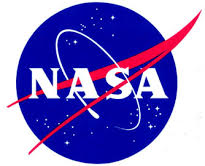 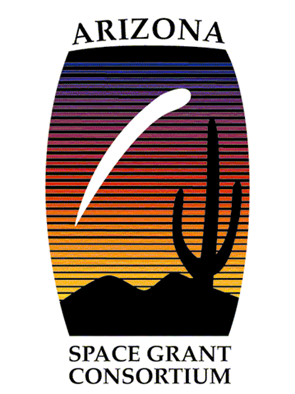 Placing New Constraints on the Unexpectedly Complex Formation of Meteor Crater
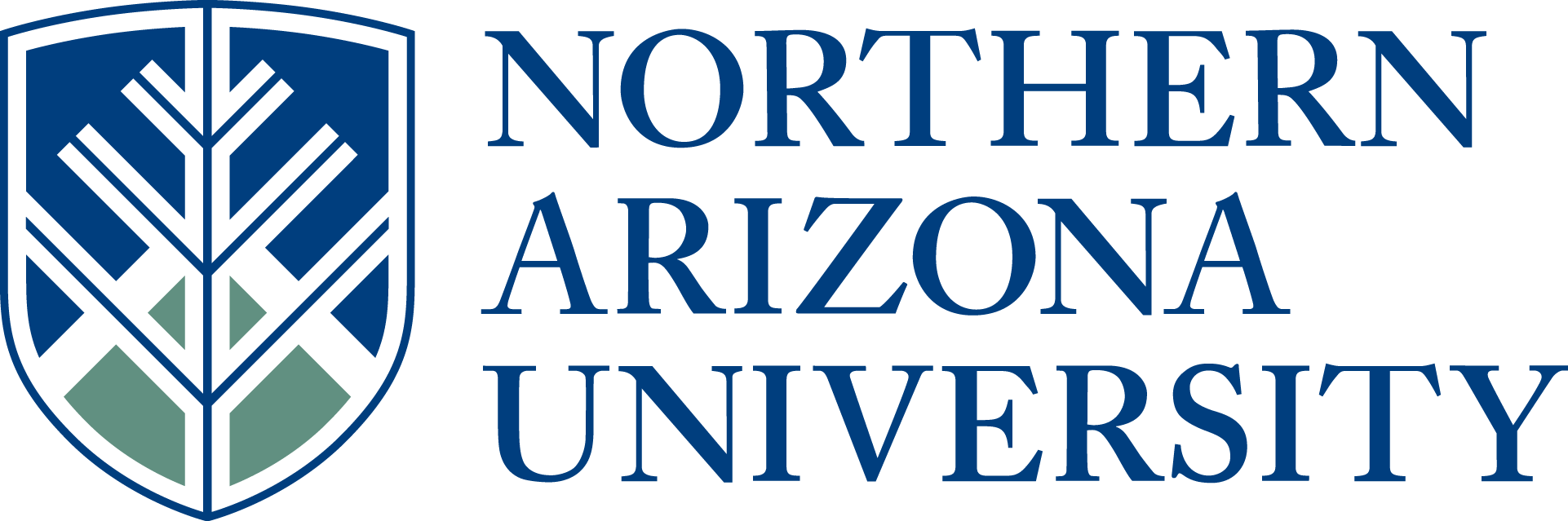 Alexandra Huff
Mentors: Dr. Justin Hagerty and Tenielle Gaither
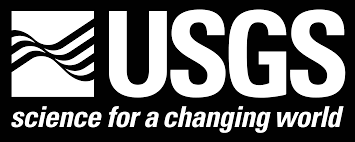 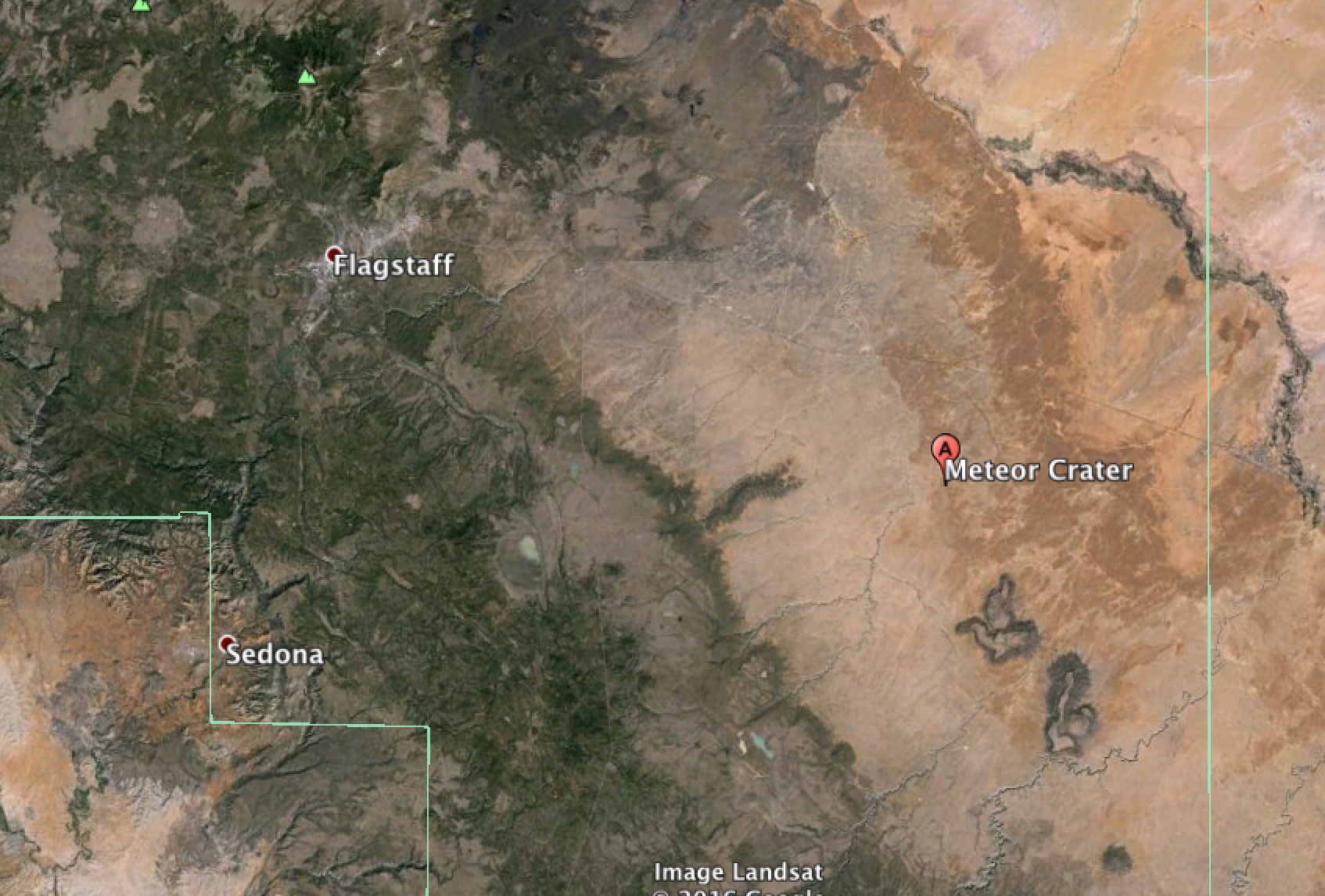 Barringer Meteorite Crater
N
Barringer Meteorite Crater
N
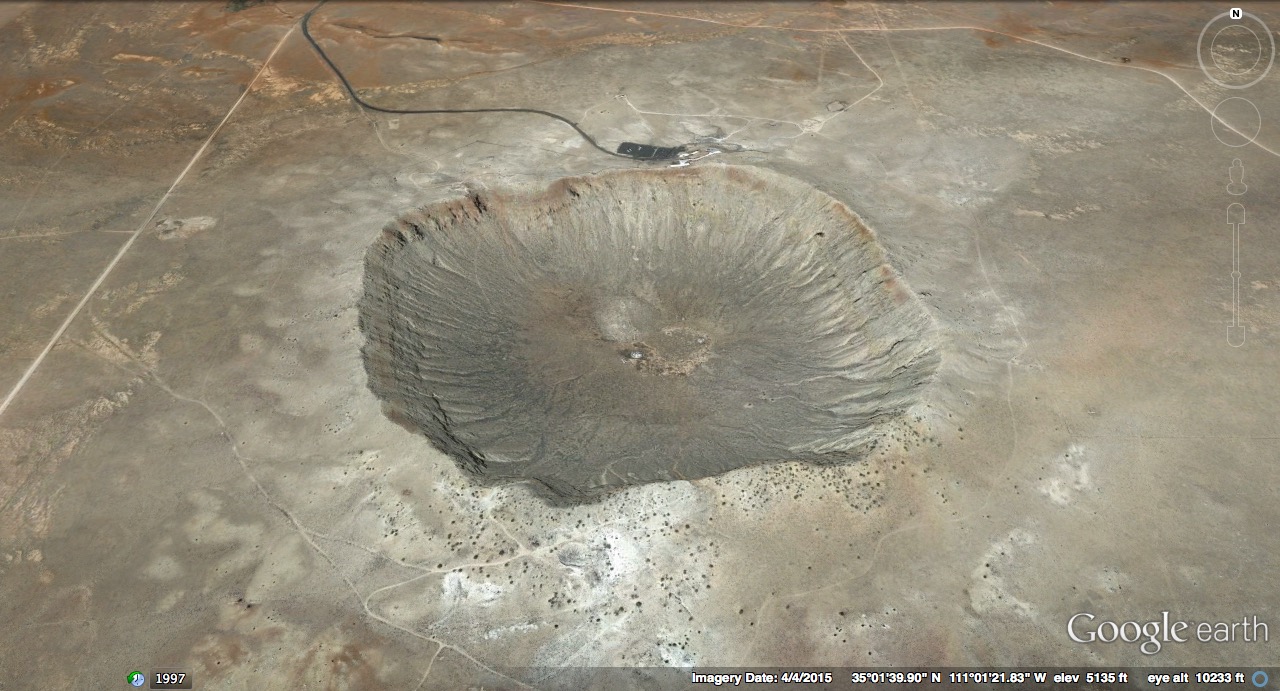 N
[Speaker Notes: Needs a scale
40 miles east of flagstaff
-Canyon Diablo Meteorite crashed into Earth’s surface at 26,000 mph and formed crater just over a kilometer in diameter. (1.1 km)
-50,000 years old, best preserved crater on Earth and studied as the reference example for impact craters throughout the solar system]
Formation of Meteor Crater
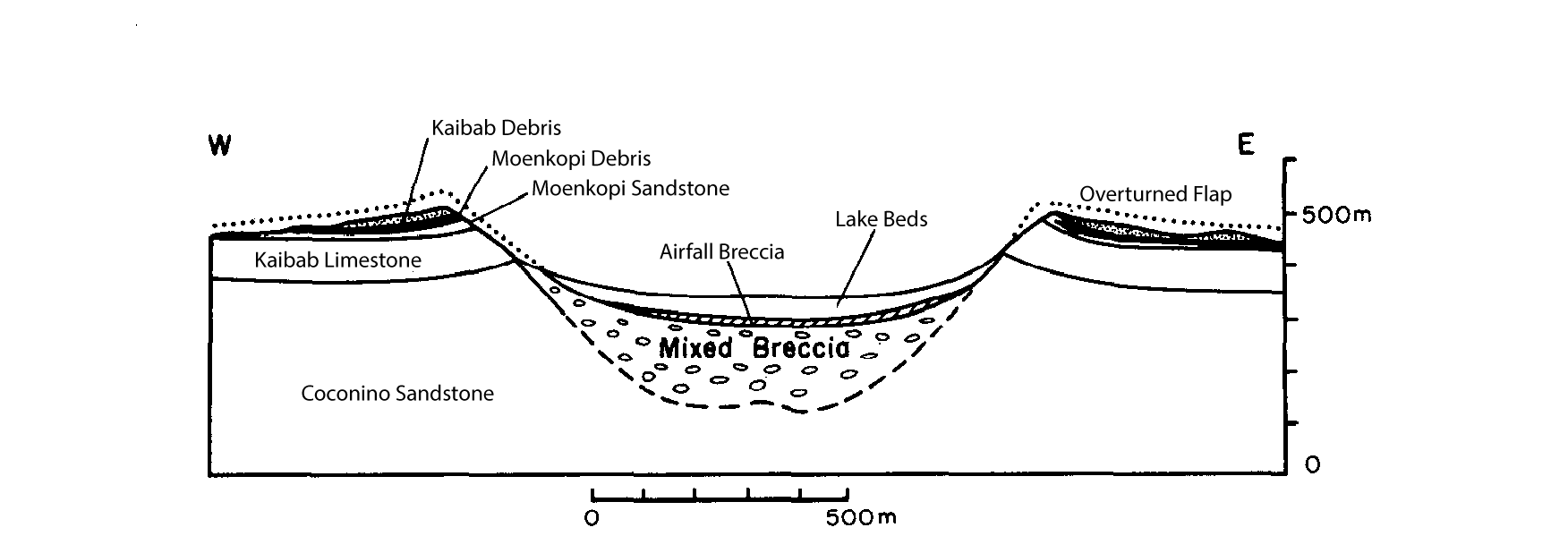 Ejecta Blanket
Meteor Crater Drill Hole Locations
Abbreviations
SEM – Scanning Electron Microscope
EDS – Energy Dispersive X-Ray Spectrometer
BSE – Back Scattered Electron
MMI – Metallic Melt Inclusions
BaSO4 – Barium Sulfate
FeO – Iron Oxide
Constraining Points
Document if a change in Iron/Nickel composition occurs in MMIs compared with expected Canyon Diablo ratios
If there is a change in Iron/Nickel composition: 
Does it correlate with depth or lateral location?
Does it depend on the size of the MMI?
SEM Station
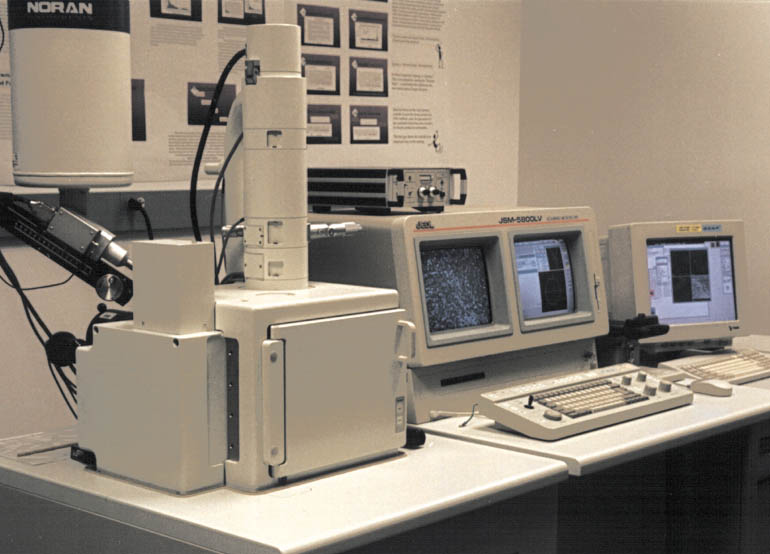 SEM Mechanics
http://antoine.frostburg.edu/engin/sem/Image5.gif
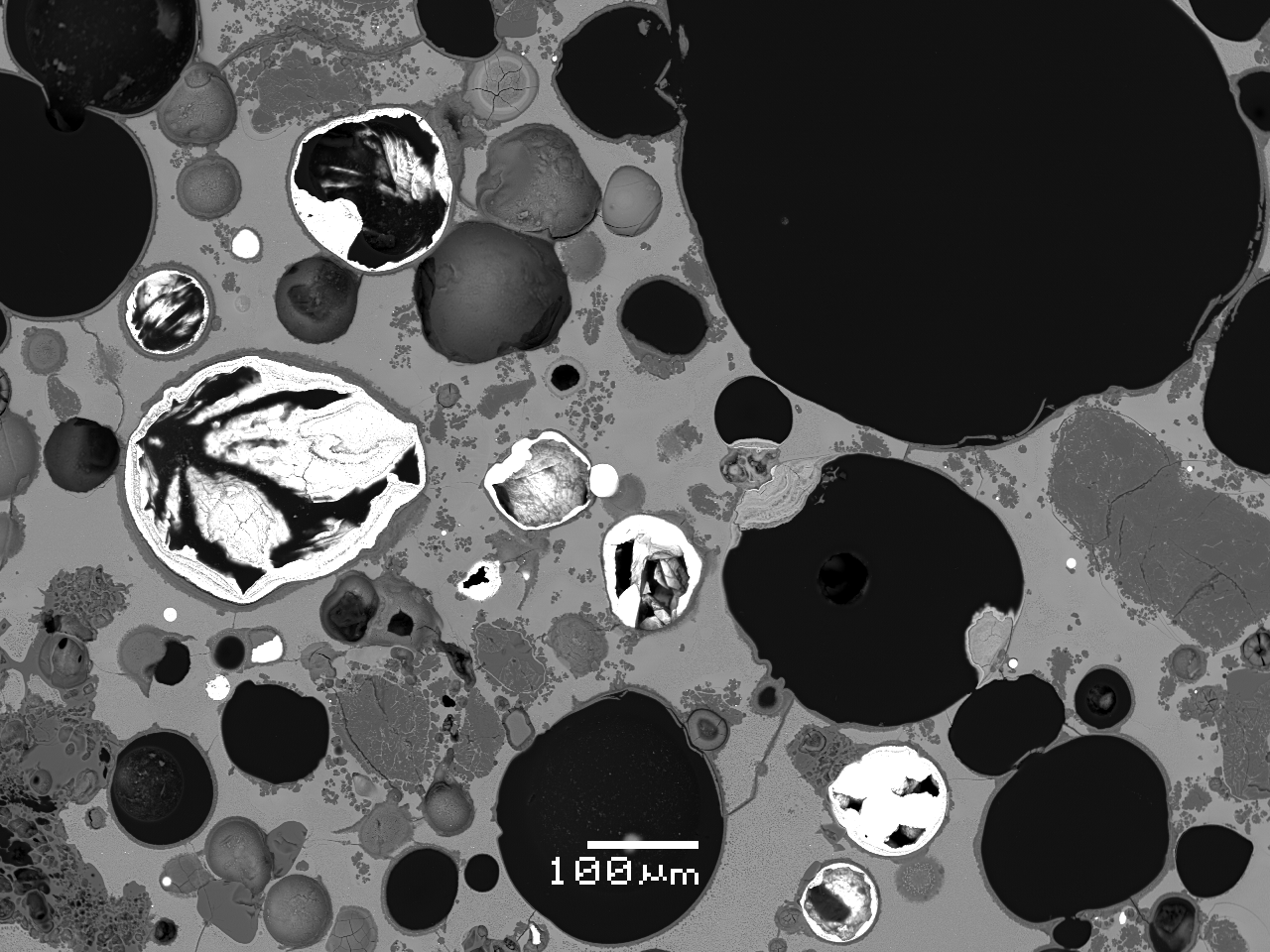 Brighter areas = atoms with HIGH atomic numbers

Darker areas = atoms with LOW atomic numbers

Black areas = void space, usually due to vesicles
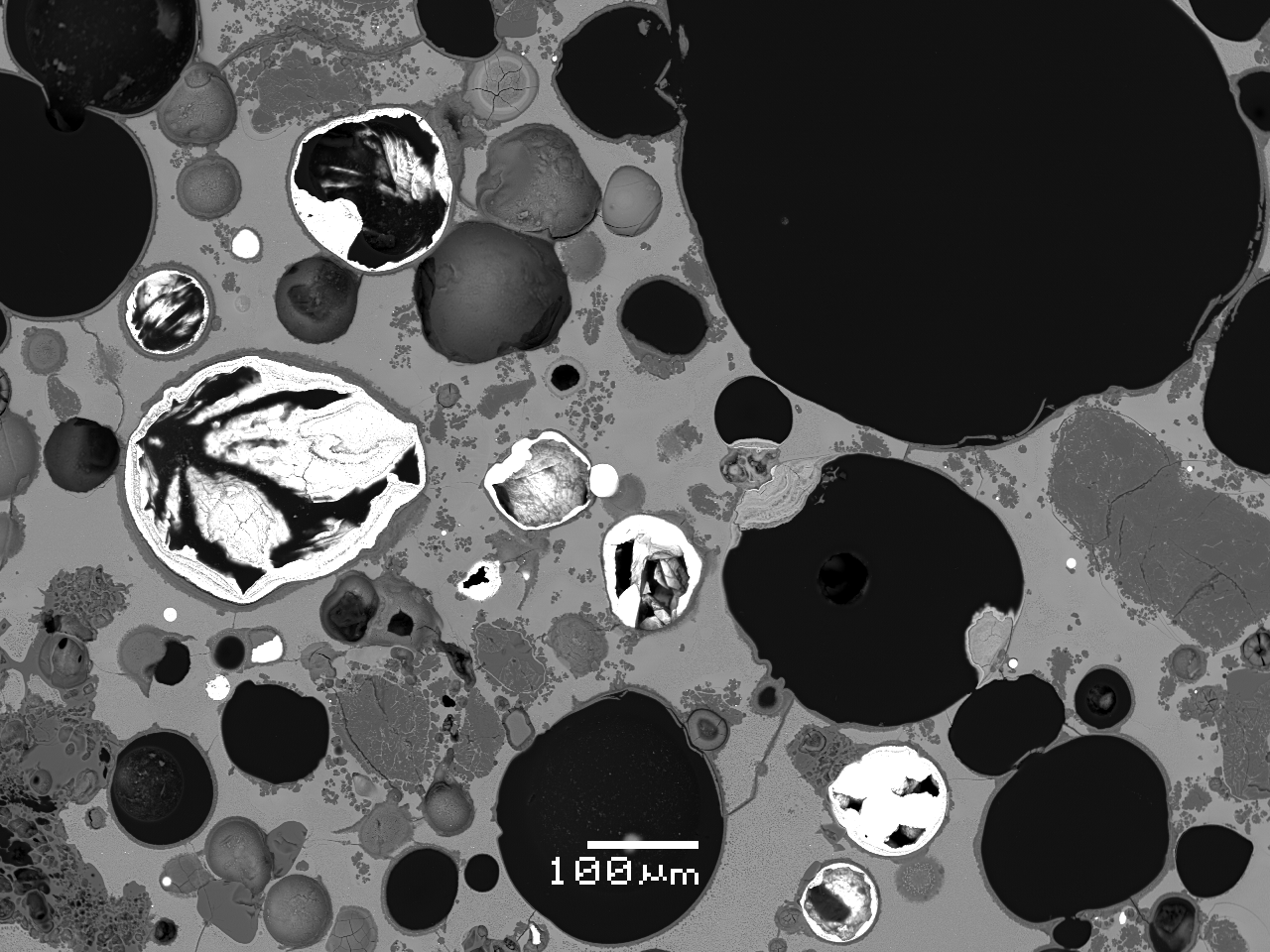 BaSO4
MMI13
MMI22
BaSO4
BaSO4
MMI21
BaSO4
BaSO4
BaSO4
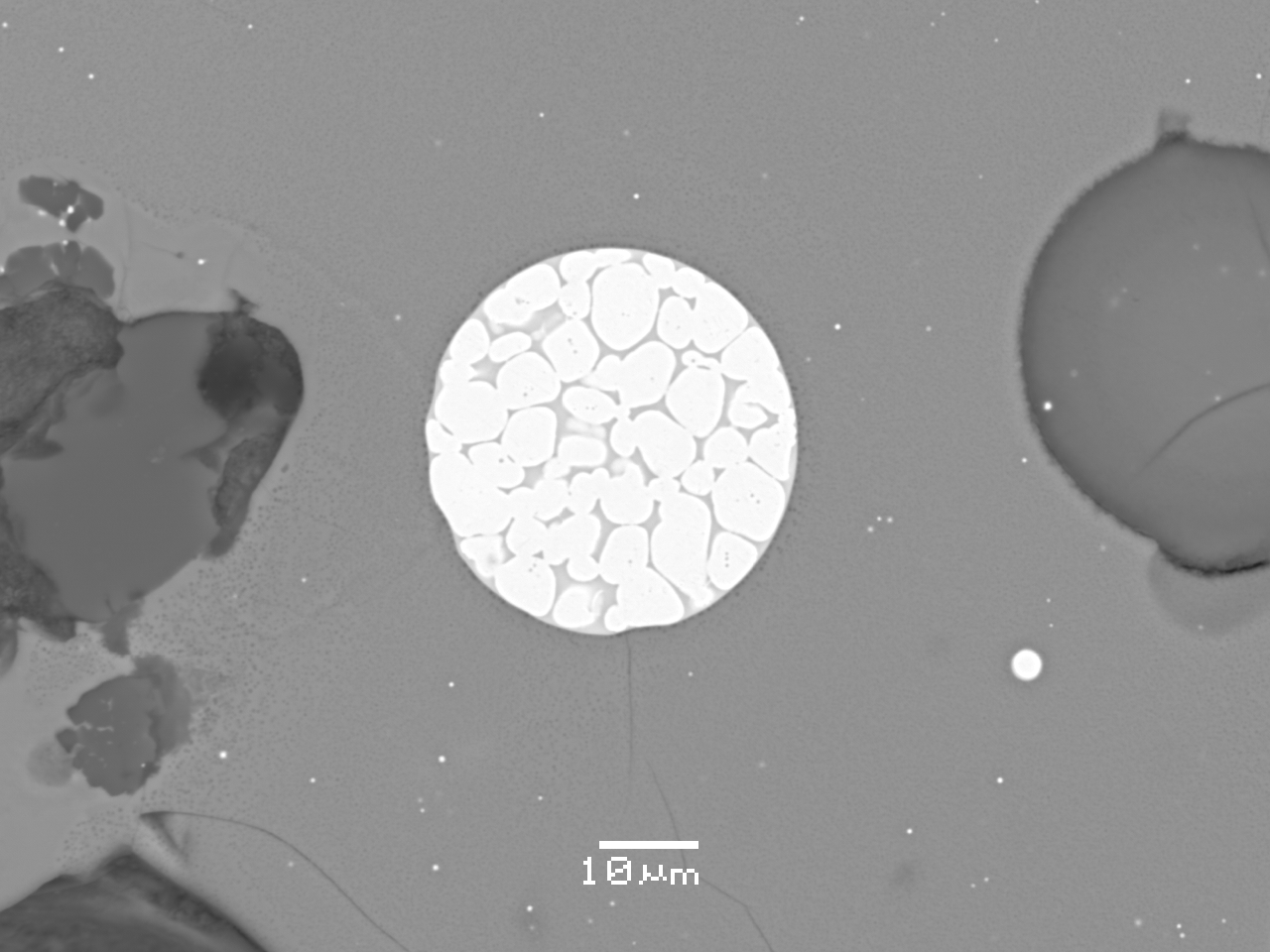 Vesicle
Quartz
MMIs
Glass
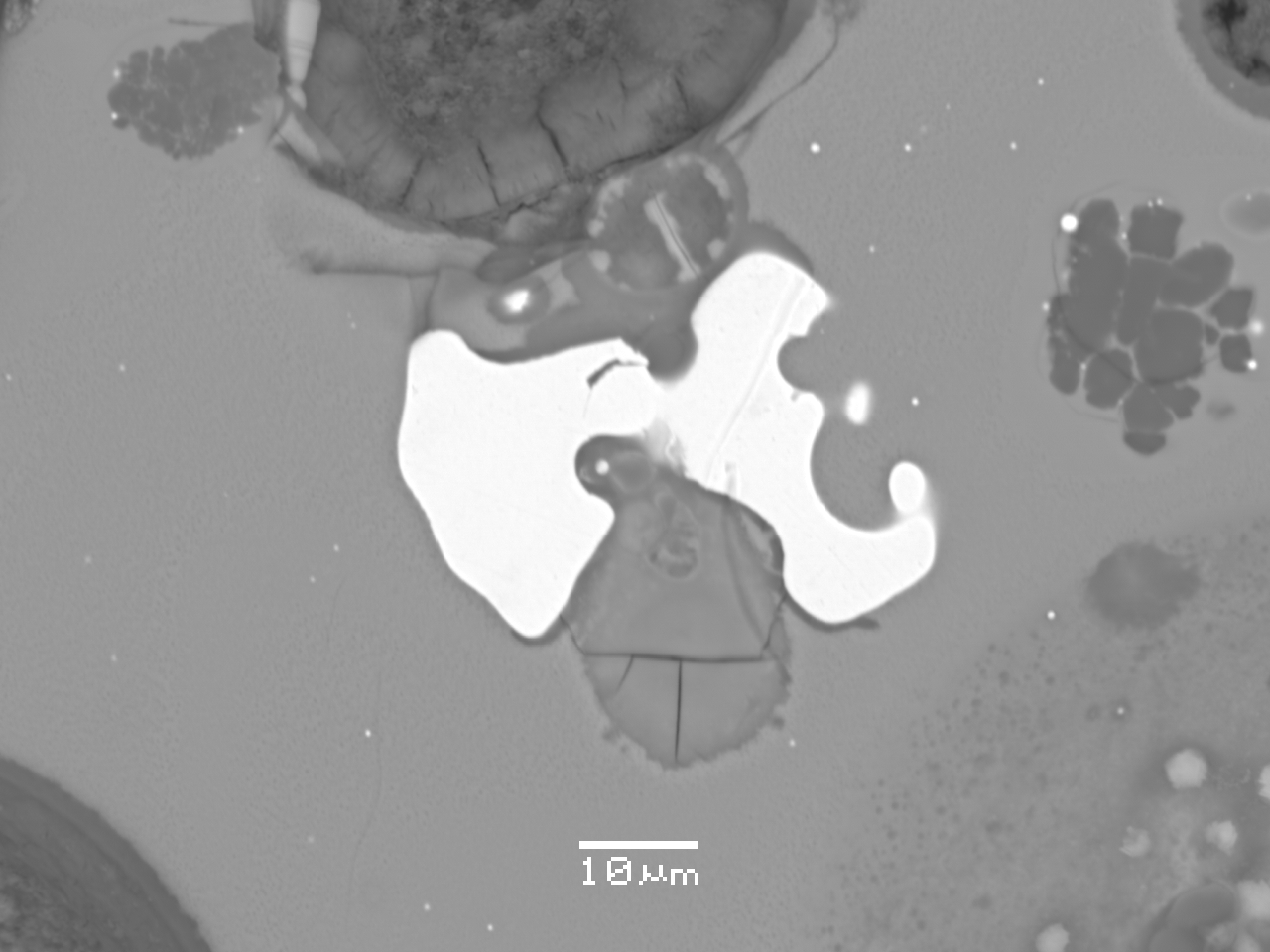 Quartz
Glass
FeO
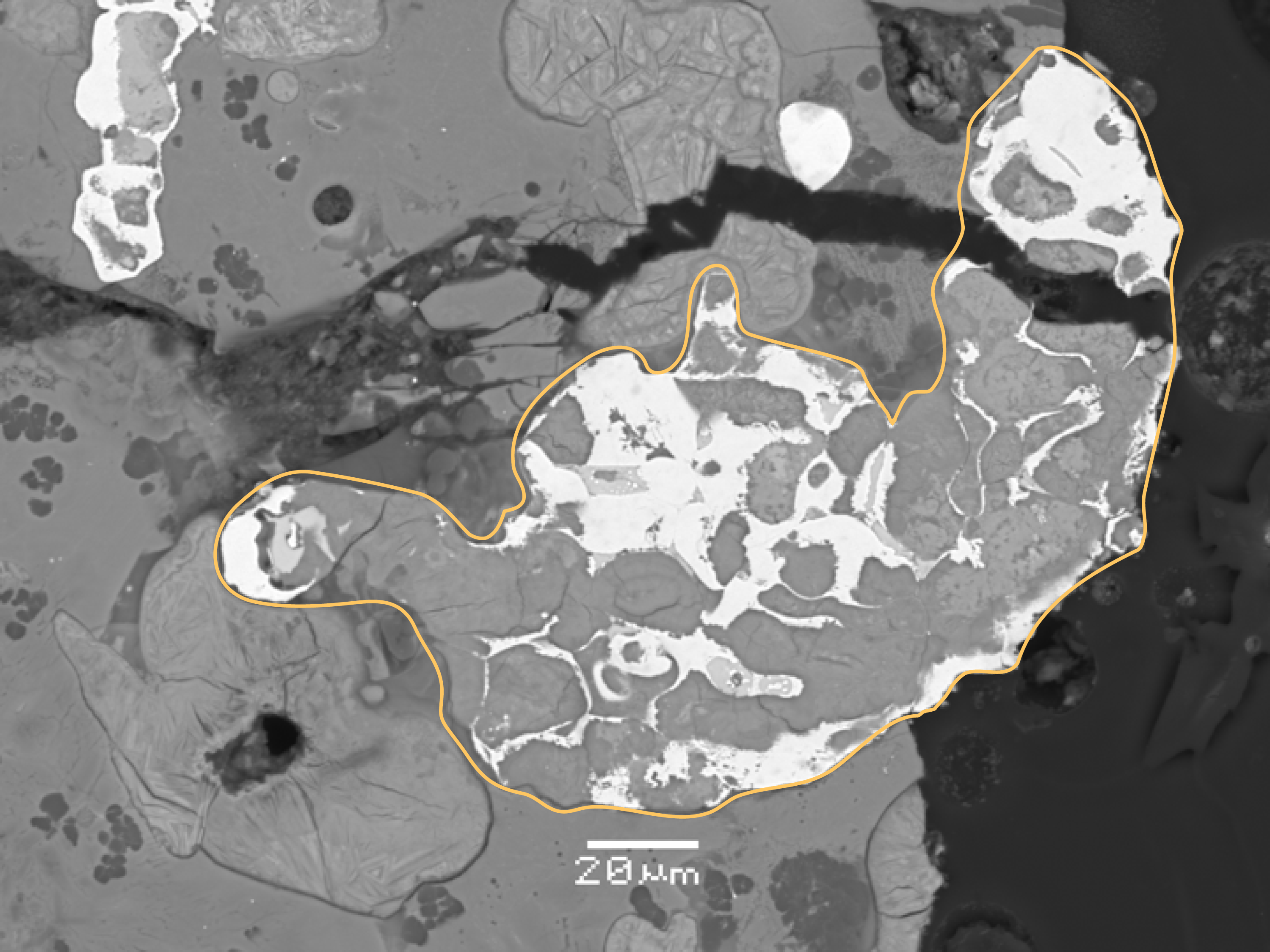 FeO
MMI
MMI
Epoxy
(Sample mount material)
FeO
[Speaker Notes: ** Weight percent on axes
93% Fe and 7% Ni (weight percent) From Canyon Diablo meteorite collected from ejecta blanket
Heterogeneous reaction taking place, impactor is being melted and ration of parent are being altered during impact process]
Iron/Nickel to Size Binary
[Speaker Notes: Fe/Ni]
Summary of Results
Iron to Nickel ratios vary across MMIs within a single sample
No dependence on depth or lateral location in ejecta blanket
Iron to Nickel ratios do not vary depending on size of the MMI
Darker phases within the MMIs contain relatively larger proportions of sulfur than measured for the Canyon Diablo Impactor
Meteor Crater Complexities
SEM analysis shows:
Individual MMIs are either compositionally uniform or non-uniform (i.e., they are two- or three-phase)
There is a Ni-rich phase (BSE-bright)
There is a S-rich phase (BSE-dark)
Textural relationships suggest exsolution of two immiscible liquids from an initially homogenous Canyon Diablo melt
This data will serve as preliminary findings for future investigation of notable areas
[Speaker Notes: This data will serve as preliminary findings for future investigation of notable areas]
Thank You
NASA Space Grant
Dr. Nadine Barlow
Kathleen stigmon
U.S. Geological SurveyDr. Justin HagertyTenielle GaitherAmber GulliksonDr. James Wittke
[Speaker Notes: Document if change
Document if change between depth/lateral location
Change based on size]
Questions?